Buddhism
An extension of Hinduism
Siddhartha Gautama
In 500 BC Siddhartha was a prince in his father’s castle
Bribed a charioteer to take him outside the castle walls where he saw illness, poverty, and death
It bothered him so much he left his royal life, wife, and child, and began a quest to find answers. He was 29. 
Does this remind you of any other stories we have heard (think Disney)
Finding Answers
Siddhartha became an Ascetic= one who rejects worldly things
After six years of suffering with no food, a home, or clothes, he sat under a Bodhi (fig) tree to try and understand
Here, he realized he was no happier having nothing than he was having everything
Buddha becomes the “Enlightened One”
This is when Siddhartha became the “Buddha” aka Buddha is a real person
The Middle Way is what he believe brought him happiness
In between poor and rich
It is how people will reach Nirvana
Four Noble Truths
Life is ________________________ 
Suffering comes from wanting things (_______________)
People can _____________ suffering
They must _____________ to end suffering
Eightfold Path
People can end suffering by seeking the Eightfold Path. It consists of eight “________________” attitudes. 
Right View
Right Intentions
Right Speech
Right Actions
Right Livelihood
Right Efforts
Right Mindfulness
Right Concentration
Buddha’s Legacy
Buddha lived till he was __________
Buddhism is the world’s _______________ largest religion. 
Buddhism is now one of the world's fastest growing religions
Why?
Buddhism teaches “___________________” which means Do No Harm 
Buddha believed in ______________ and ____________
Extension
_______________ Buddhism was started in China, but drifted to Japan
_____________ warriors used Zen Buddhism to find inner peace and conquer fear
___________________________ who created Star Wars is a Buddhist Methodist. 
There’s a lot of Buddhist symbolism and language in the movies
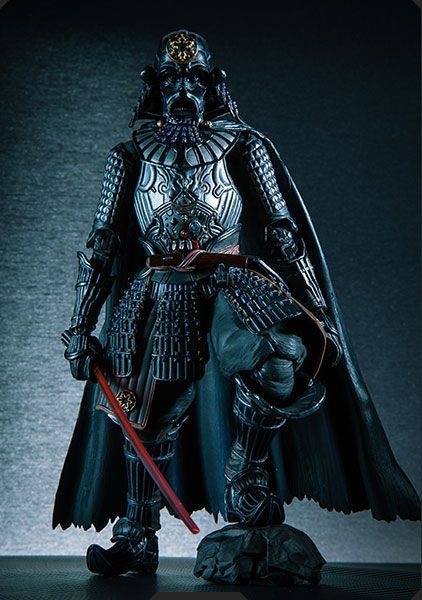 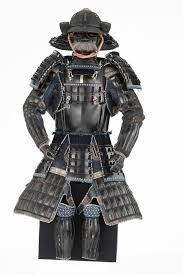 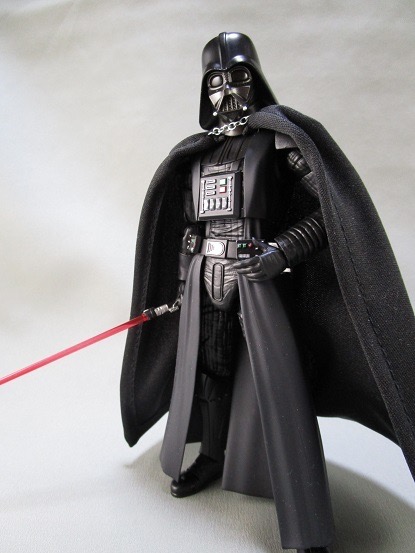 Samurai
Lego Darth Vader
Darth Vader
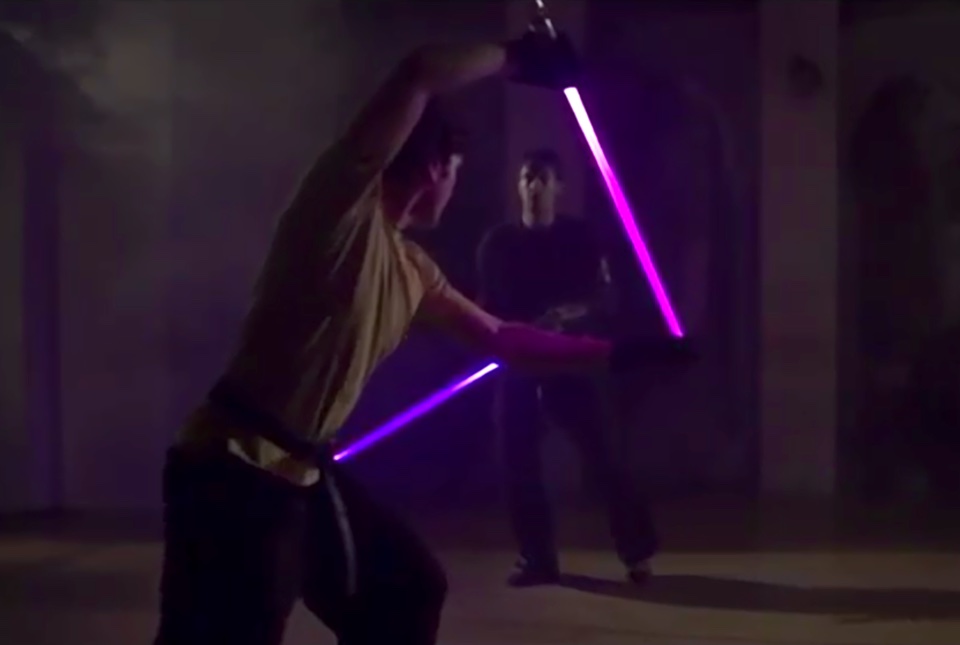 Training
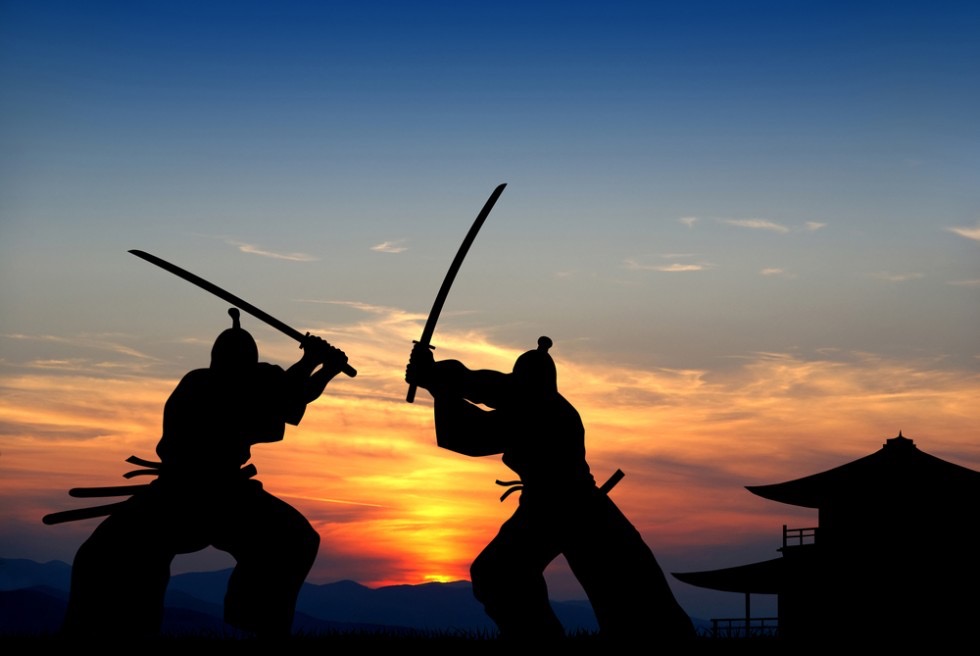